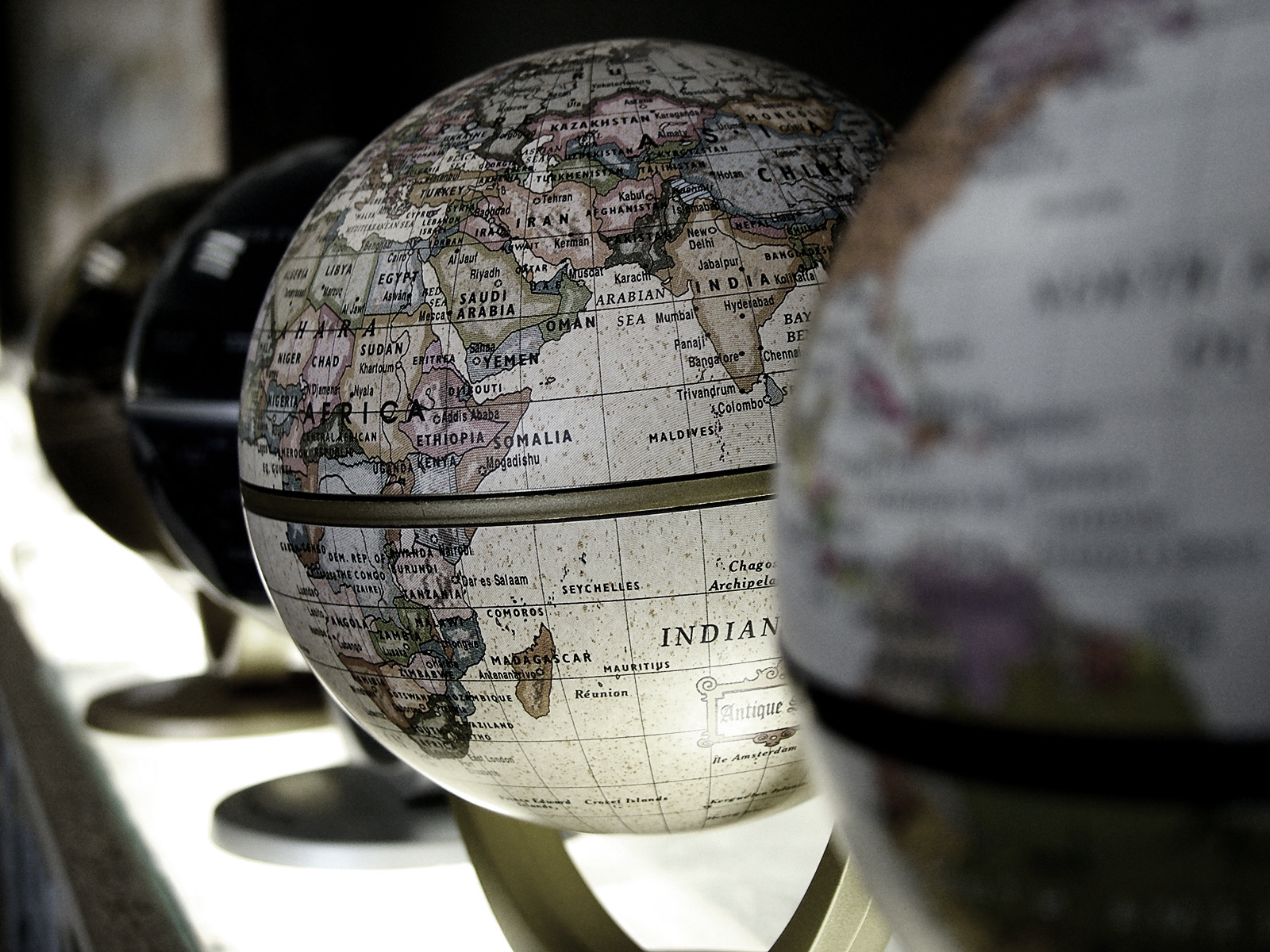 Political Geography
Asst. Prof. Merve ALTUNDAL ÖNCÜ
Scope and Essence of Political Geography
Political geography is the study of the organization and distribution of political phenomena in the area expression. 
Political geography is on the ascendance in part because the traditional approaches to understanding and tackling broad ranges of current problems have failed. 
The international community is now paying for our weak understanding of the linkages among socio-economic, environmental, and political forces at local and regional levels. 
The international community is now well into the “post –Cold War” period, with leaders around the world claiming to be less focused on various “isms” and most interested on harsh reality of maintaining viable economics and politics. 
The end of the Cold War stimulated efforts to create new and to revive old regional economic organizations.
Political geography can contribute to this new era of multilateral, multi-scale intervention dilemmas by demonstrating how socio-economic, demographic, political, cultural, and environmental factors weave together-or unravel- within or among regions via spatial process and flows and how a negative synergism can led to a severe humanitarian crisis.
Approaches to the study of Political Geography
Political geography is a varied and wide ranging-field of learning and research, exciting and endlessly fascinating to the student and useful to the practitioner in many fields. Its roots go back to Aristotle model of an ideal or perfect state. It developed in spurts over the next 200 years and appears now to be in the early stages of efflorescence. 
Geographical study of the political environment rests upon survey and analysis within a cartographic framework. Various approaches are employed in such studies: 
1) The Power Analysis
2) The Historical
3) The Morphological
4) The Functional 
5) The Behavioural 
6) The Systematic